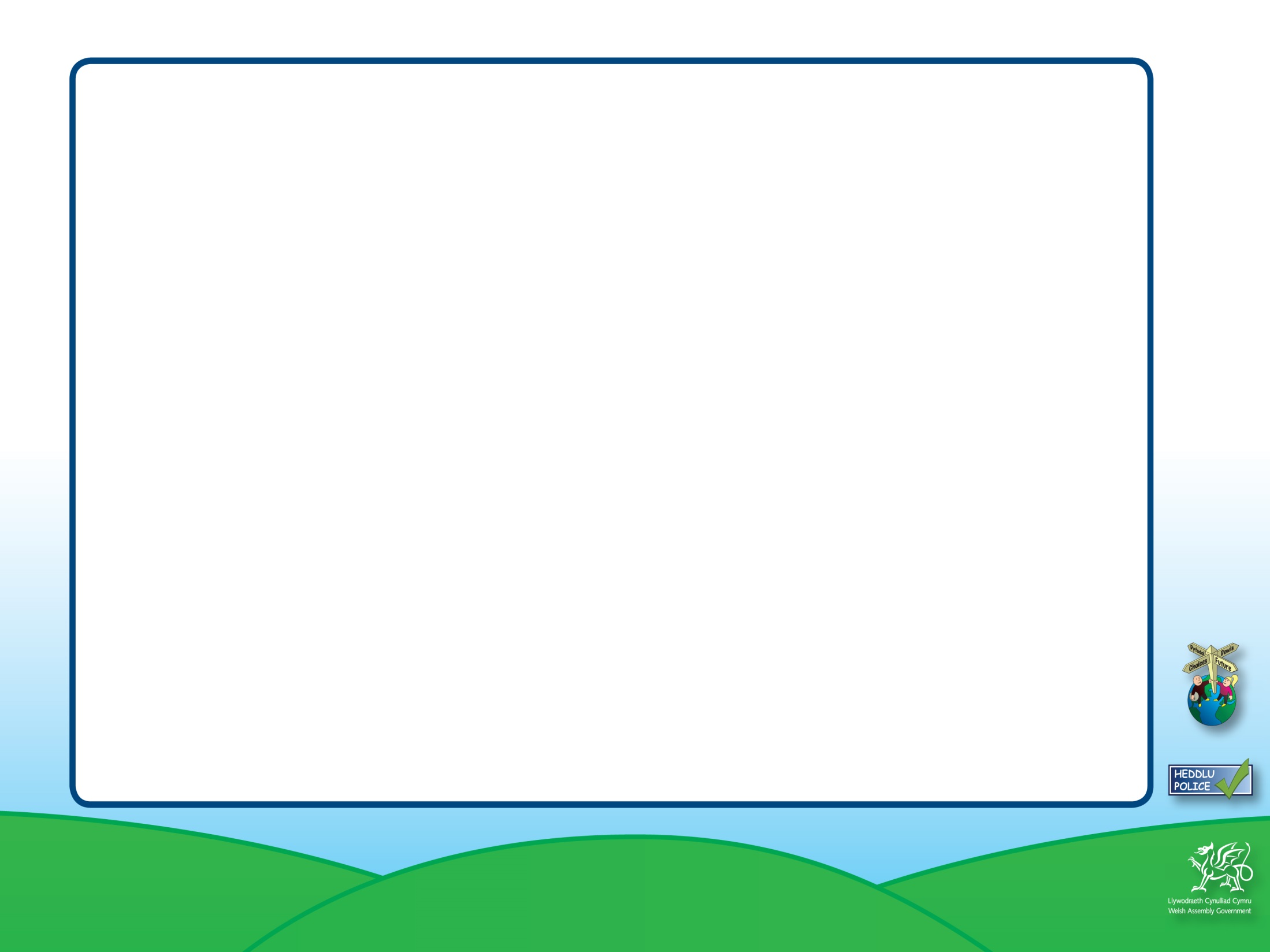 Adnodd 5a
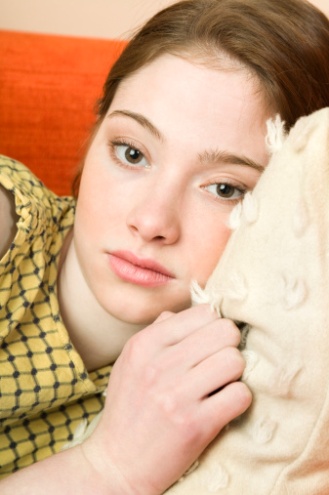 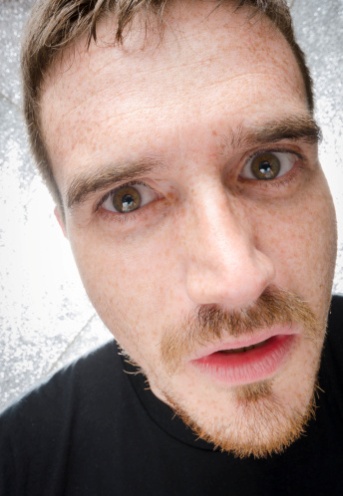 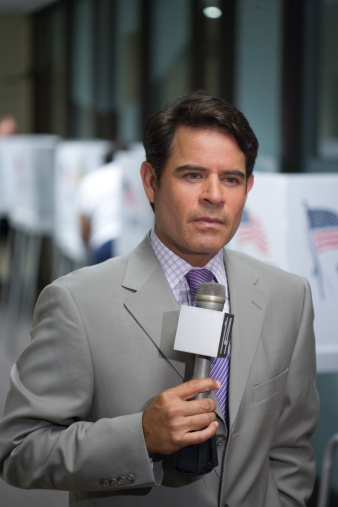 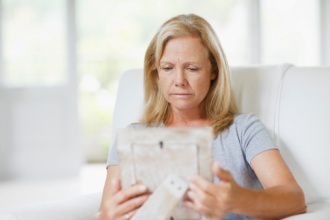 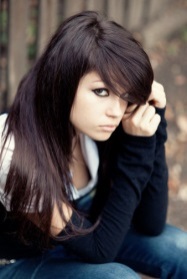 SIOE Jerome acyle!
“Mae nhw’n meddwl mai perthynas amhriodol yw hi – ond rydyn ni mewn cariad!  Roedd am gadw’r peth yn gyfrinach er mwyn bod yn fwy rhamantus.”